Föreningsdag 13 maj 2023
Historik & Syfte
Information
Delaktighet
Samsyn
Presentation laget runt (namn, lag & roll)
Agenda
09:30	Välkommen
09:40	Kärnvirke, Daniel K & Erik Salomonsson
10:20		Kläder & material, Daniel K & Daniel B
11:00		Ekonomi, Lars J
11:30		Istider 23/24, Daniel B 	
12:00		Lunch, Etagé
13:00		Föreningskunskap, Magnus F
13:30		Regionkonferens Umeå, Daniel B
14:00		Trygg miljö, Magnus F
15:00 ->	Lagledare, Tränare & Mtrl
Kärnvirke
Agenda
09:30	Välkommen
09:40	Kärnvirke, Daniel K & Erik Salomonsson
10:20	Kläder & material, Daniel K & Daniel B
11:00	Ekonomi, Lars J
11:30	Istider 23/24, Daniel B 	
12:00	Lunch, Etagé
13:00	Föreningskunskap, Magnus F
13:30	Regionkonferens Umeå, Daniel B
14:00	Trygg miljö, Magnus F
15:00 ->	Lagledare, Tränare & Mtrl
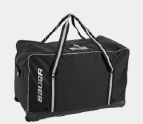 BAUER
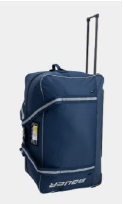 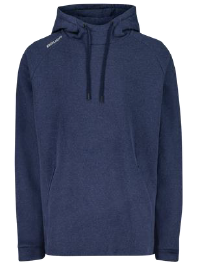 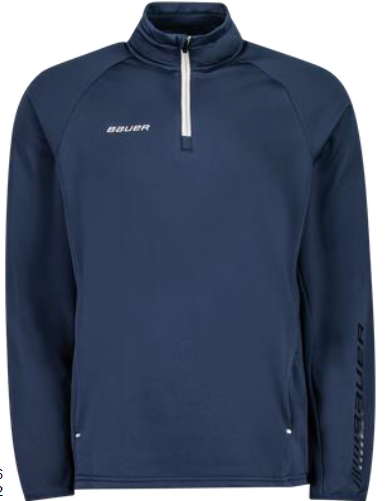 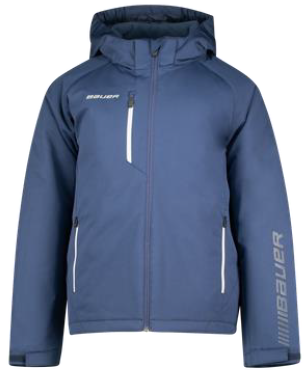 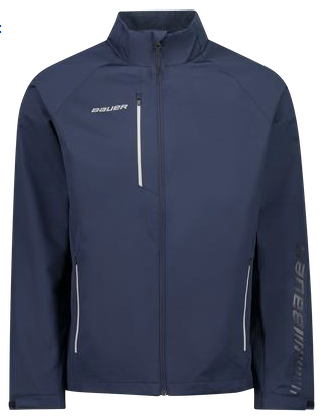 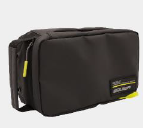 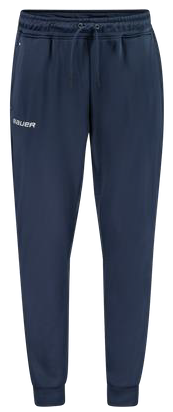 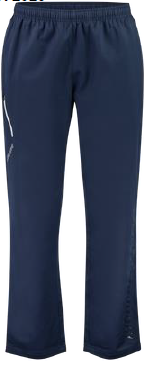 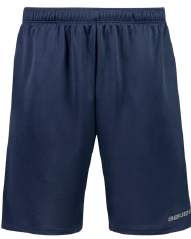 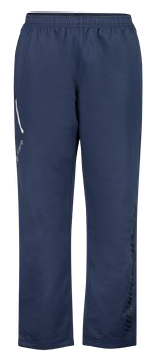 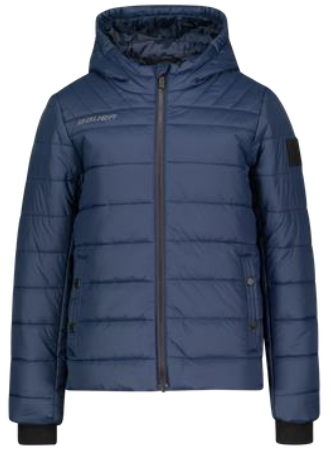 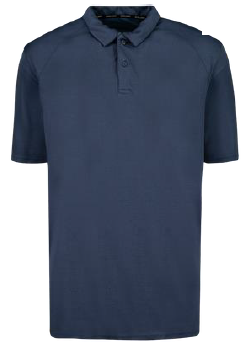 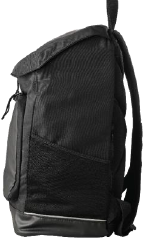 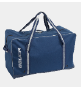 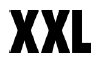 BAUER
Tryck av sponsorer på kläder: 
På ryggen kan lagen trycka sina sponsorer

Utprovning av kläder under v.33
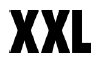 Agenda
09:30	Välkommen
09:40	Kärnvirke, Daniel K & Erik Salomonsson
10:20	Kläder & material, Daniel K & Daniel B
11:00	Ekonomi, Lars J
11:30	Istider 23/24, Daniel B 	
12:00	Lunch, Etagé
13:00	Föreningskunskap, Magnus F
13:30	Regionkonferens Umeå, Daniel B
14:00	Trygg miljö, Magnus F
15:00 ->	Lagledare, Tränare & Mtrl
Ekonomi
Årets resultat
Egna konton Swedbank
Varför?
Utbetalningar för kioskbemanning & mat vid matcher
Kvitton
Cleverserice
Ska användas vid domarersättning & ersättningsanspråk (utlägg, arvode, mm)
Konto 4970/4971
Lagets resultat visas på 4970. Obs: att minusresultat är positivt 
Lagförsäljningar ska meddelas kansliet så att vi har koll
Bingolotto & dyl
Fakturering laget.se
Problem vid utebliven betalning
Ekonomi
U16/J18/J20	Kostnad per säsong
Fondering		Hur funkar det?
Cupavgift		Vad innebär den?
Redovisningens former
Nyanställd 1 aug: Björn Forsgren
Ekonomi – träningsavgifter 23/24
Agenda
09:30	Välkommen
09:40	Kärnvirke, Daniel K & Erik Salomonsson
10:20	Kläder & material, Daniel K & Daniel B
11:00	Ekonomi, Lars J
11:30	Istider 23/24, Daniel B 	
12:00	Lunch, Etagé
13:00	Föreningskunskap, Magnus F
13:30	Regionkonferens Umeå, Daniel B
14:00	Trygg miljö, Magnus F
15:00 ->	Lagledare, Tränare & Mtrl
Istider
V.31		A-hall: 1h 15min / 1 h 30 min (Herr, J20 & J18, U16, U15)
V.32		A- & B-hall: 
KKI-& SKK-läger (Herr, J20, J18, U16, U15, Ungdom: testa utrustning/open ice, mv-träningar, distrikt)
V.33		A- & B-hall: 
Sommarhockeyskola IFSH + Herr, J20 & J18, U16, U15 & KKI + SKK
V.34		A- & B-hall:
Ordinarie grundschema
Istider
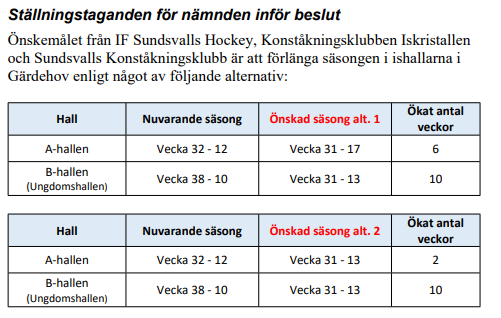 Istider
U-hallen: v.32-37: 3 ispass/vecka á 200 kr = 600 kr
	Totalt: 6 x 600 kr = 3 600 kr
A-hallen: v.31: 3 ispass á 300 kr = 900 kr
	Totalt: 900 kr
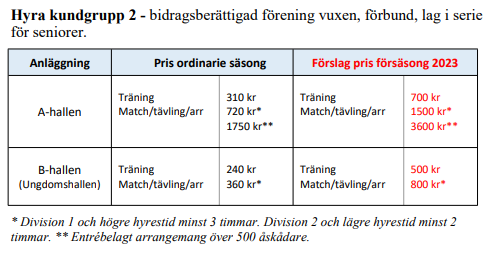 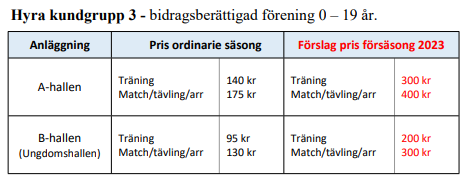 Istider – Timrå IK
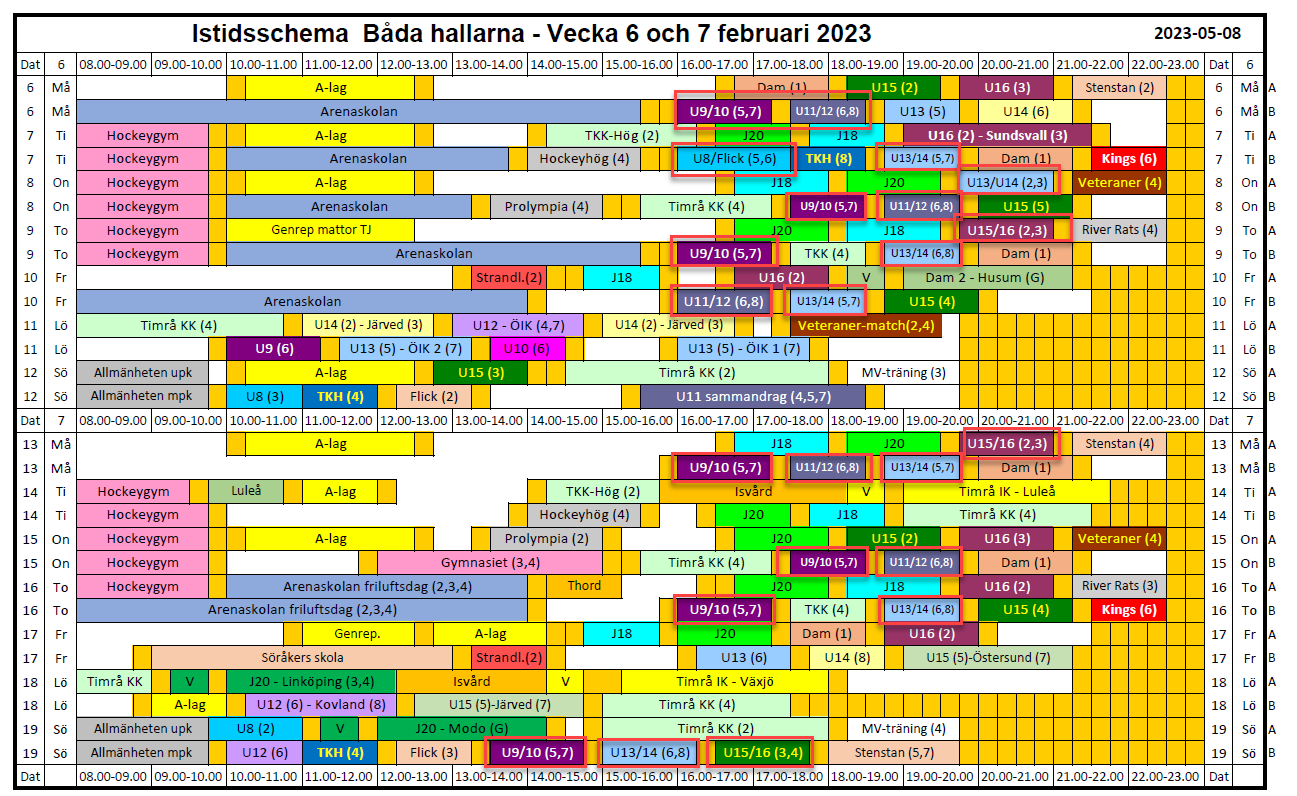 Istider – Kalix HC
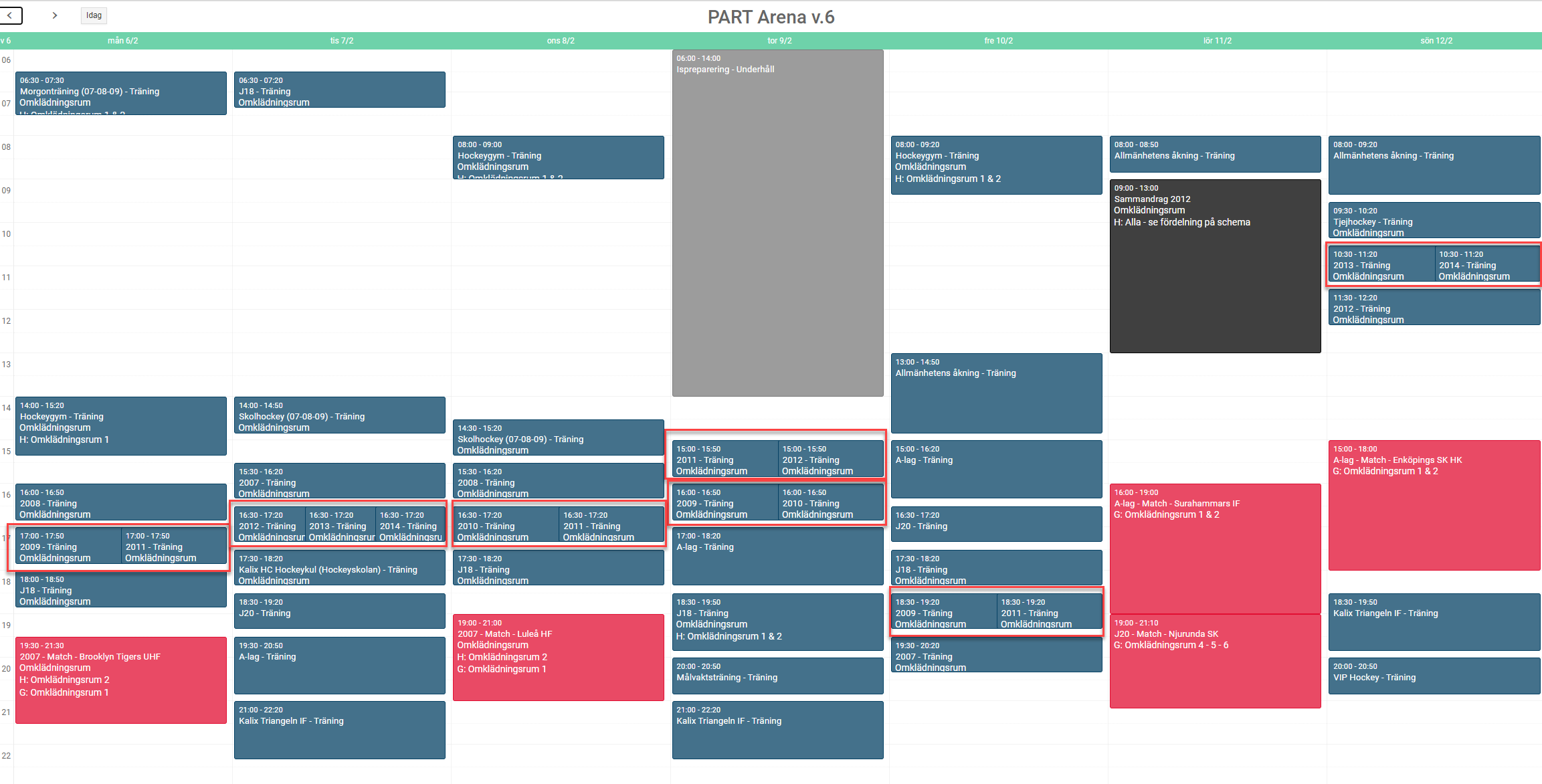 Istider – Gärdehov (UTKAST)
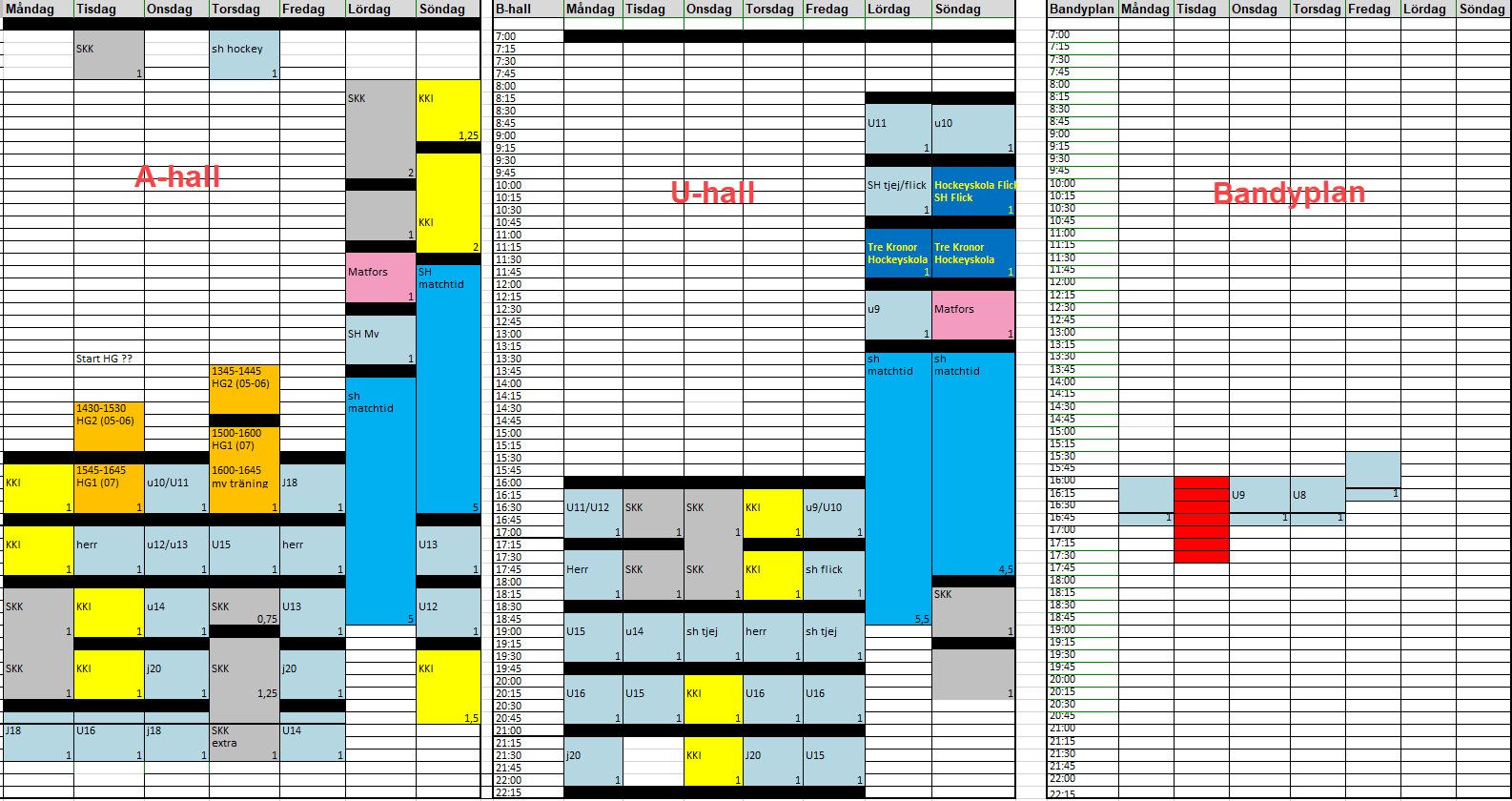 Agenda
09:30	Välkommen
09:40	Kärnvirke, Daniel K & Erik Salomonsson
10:20	Kläder & material, Daniel K & Daniel B
11:00	Ekonomi, Lars J
11:30	Istider 23/24, Daniel B 	
12:00	Lunch, Etagé
13:00	Föreningskunskap, Magnus F
13:30	Regionkonferens Umeå, Daniel B
14:00	Trygg miljö, Magnus F
15:00 ->	Lagledare, Tränare & Mtrl
Föreningskunskap
Agenda
09:30	Välkommen
09:40	Kärnvirke, Daniel K & Erik Salomonsson
10:20	Kläder & material, Daniel K & Daniel B
11:00	Ekonomi, Lars J
11:30	Istider 23/24, Daniel B 	
12:00	Lunch, Etagé
13:00	Föreningskunskap, Magnus F
13:30	Regionkonferens Umeå, Daniel B
14:00	Trygg miljö, Magnus F
15:00 ->	Lagledare, Tränare & Mtrl
Regionkonferens Umeå 6-7 maj
115 st från Kiruna i norr till Sveg i söder
Bergspredikan, Skellefteå AIK
Anders Wahlström, Utvecklingschef Sv. Ishf
Svenskhockey.tv (Team Account, besök 15 aug)
Cleverservice (ersättning utlägg)
Workshop (seriespel, Trygga ishockeymiljöer, rekrytera/behålla spelare, ledare & domare)
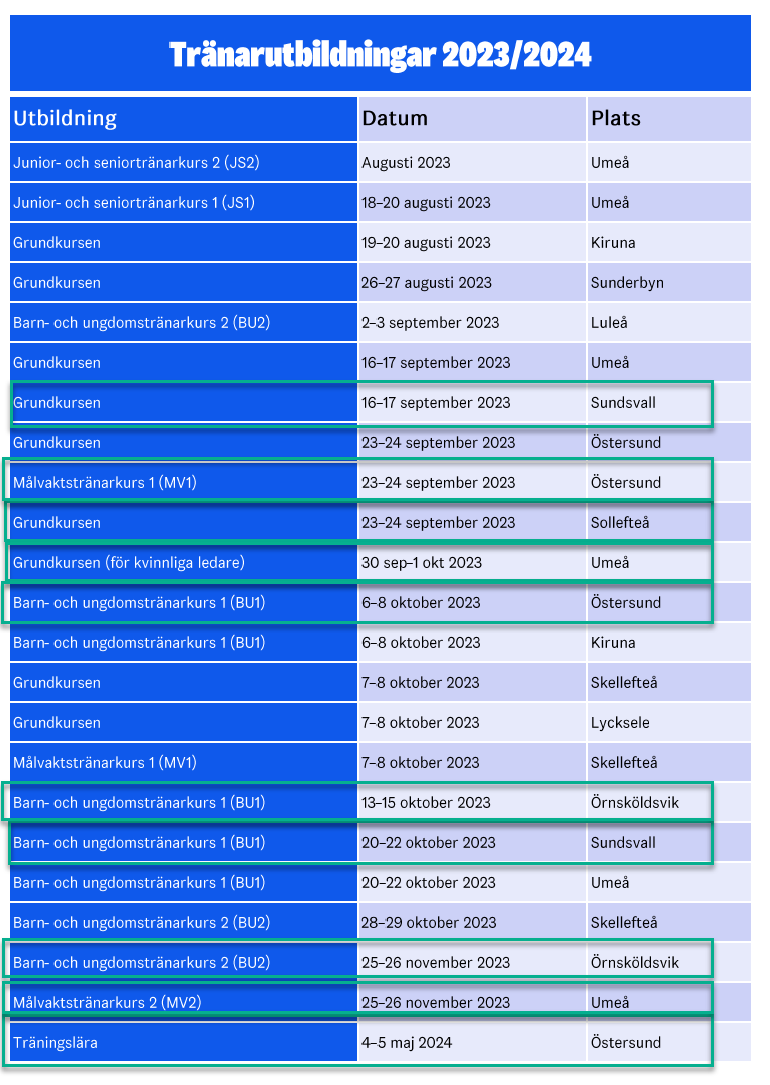 Utbildning
Domare
App: Spelregler Svensk Ishockey
Utbildning:
Föreningsdomare
Aspirantdomare
Seriespel
Anmälan seriespel
U9-U12:	15 maj – 15 sep
U13-U15:	15 maj – 15 aug
U16-J20: 	15 maj – 15 juni
Cupspel 23/24
Cuper godkänns endast före & efter seriesäsong och på skollov
hockeycup.se
Agenda
09:30	Välkommen
09:40	Kärnvirke, Daniel K & Erik Salomonsson
10:20	Kläder & material, Daniel K & Daniel B
11:00	Ekonomi, Lars J
11:30	Istider 23/24, Daniel B 	
12:00	Lunch, Etagé
13:00	Föreningskunskap, Magnus F
14:00	Regionkonferens Umeå, Daniel B
	Trygg miljö, Magnus F
15:00 ->	Lagledare, Tränare & Mtrl
Trygg Miljö
Agenda
09:30	Välkommen
09:40	Regionkonferens Umeå, Daniel B, Lars J & Per N
10:15	Föreningskunskap, Magnus F
10:45	Ekonomi, Lars J
11:15	Istider 23/24, Daniel B 	
11:45	Kläder & material, Daniel K & Daniel B
12:15	Lunch, Etagé
13:00	Trygg miljö, Magnus F
14:00	Kärnvirke, Daniel K & Erik Salomonsson
15:00 ->	Lagledare, Tränare & Mtrl
Lagledare
Föreningsbeting 23/24
Papper 
Essity: jan 2024, undersöker möjligheter att köpa ett parti nu för augförsäljning
3* st toasäckar/omgång/spelare till föreningen
Dealbooster
3 häften/hösten & 3 häften/våren
SH-Vatten
2 kartor/spelare, våren 2024




*justering av antal jmf med 22/23
Material
Lämna in matchtröjor & träningströjor
Inventering mv-utr
Sliprummet, hur funkar det där?
Förbättringsområden
HLR